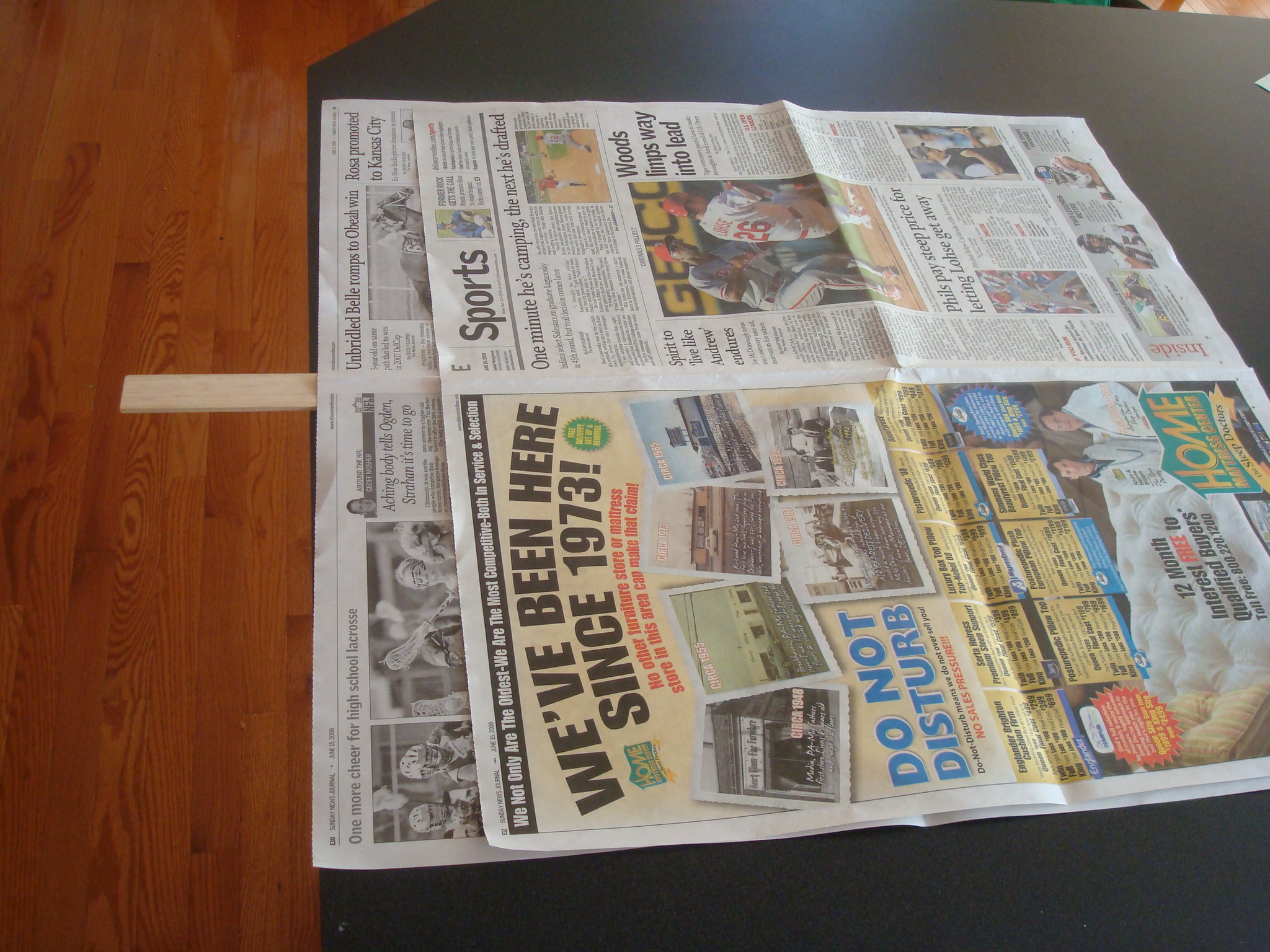 Ruler trickTrik s pravítkom
Úvodné sústredenie Turnaja mladých fyzikov
2.-3.11.2023 
Katarína Revická
katarina.revicka@student.upjs.sk
Problem n.14
Place a ruler on the edge of a table, and throw a ball at its free end. The ruler will fall. However, if you cover a part of the ruler with a piece of paper and repeat the throw, then the ruler will remain on the table while the ball will bounce off it. Explain this phenomenon, and investigate the relevant parameters. 
Ak položíte pravítko na okraj stola a pustíte guľôčku na jeho voľný koniec, spadne. Ak však zakryjete časť pravítka listom papiera, pravítko zostane na stole a guľôčka sa odrazí. Vysvetlite tento jav a preskúmajte relevantné parametre.
https://www.youtube.com/shorts/yXumfSfQRyc
Let’s see that in action
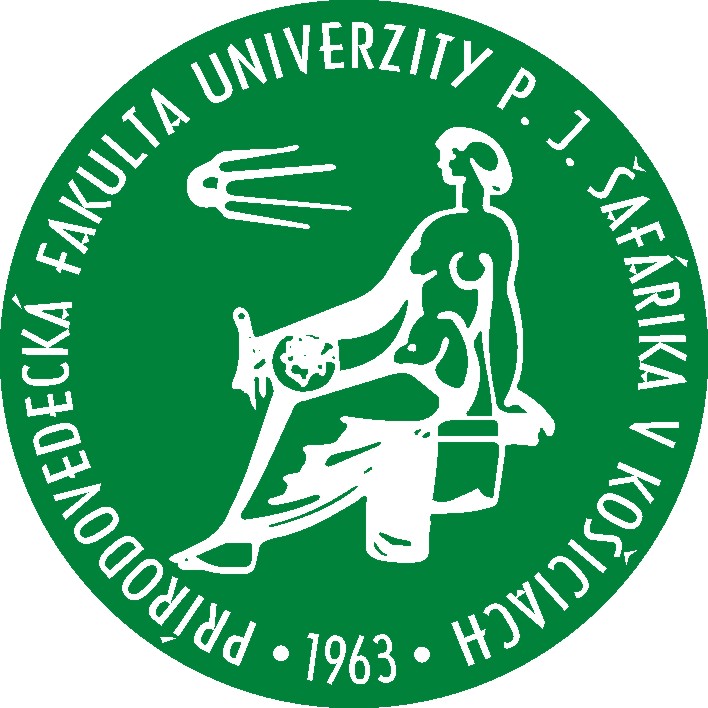 Air pressure and pressure force
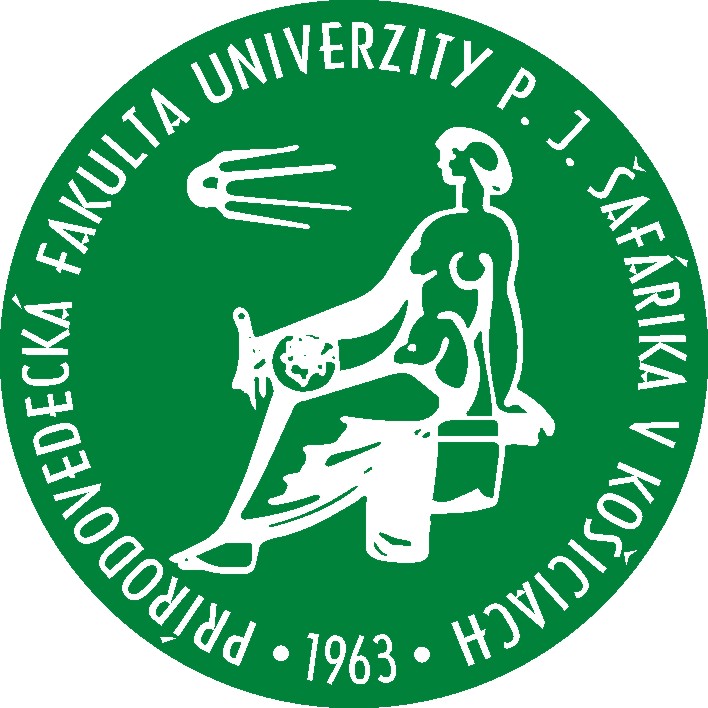 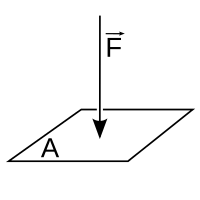 Gravitational force
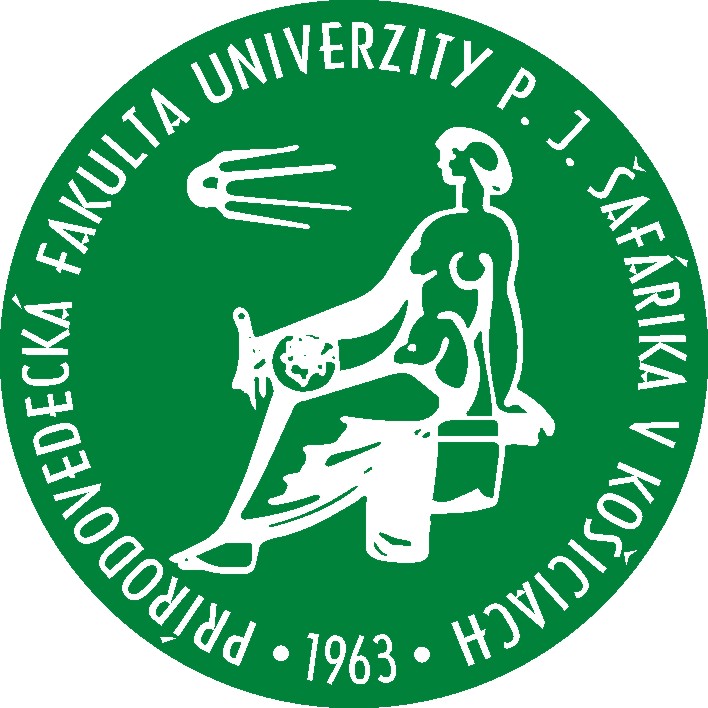 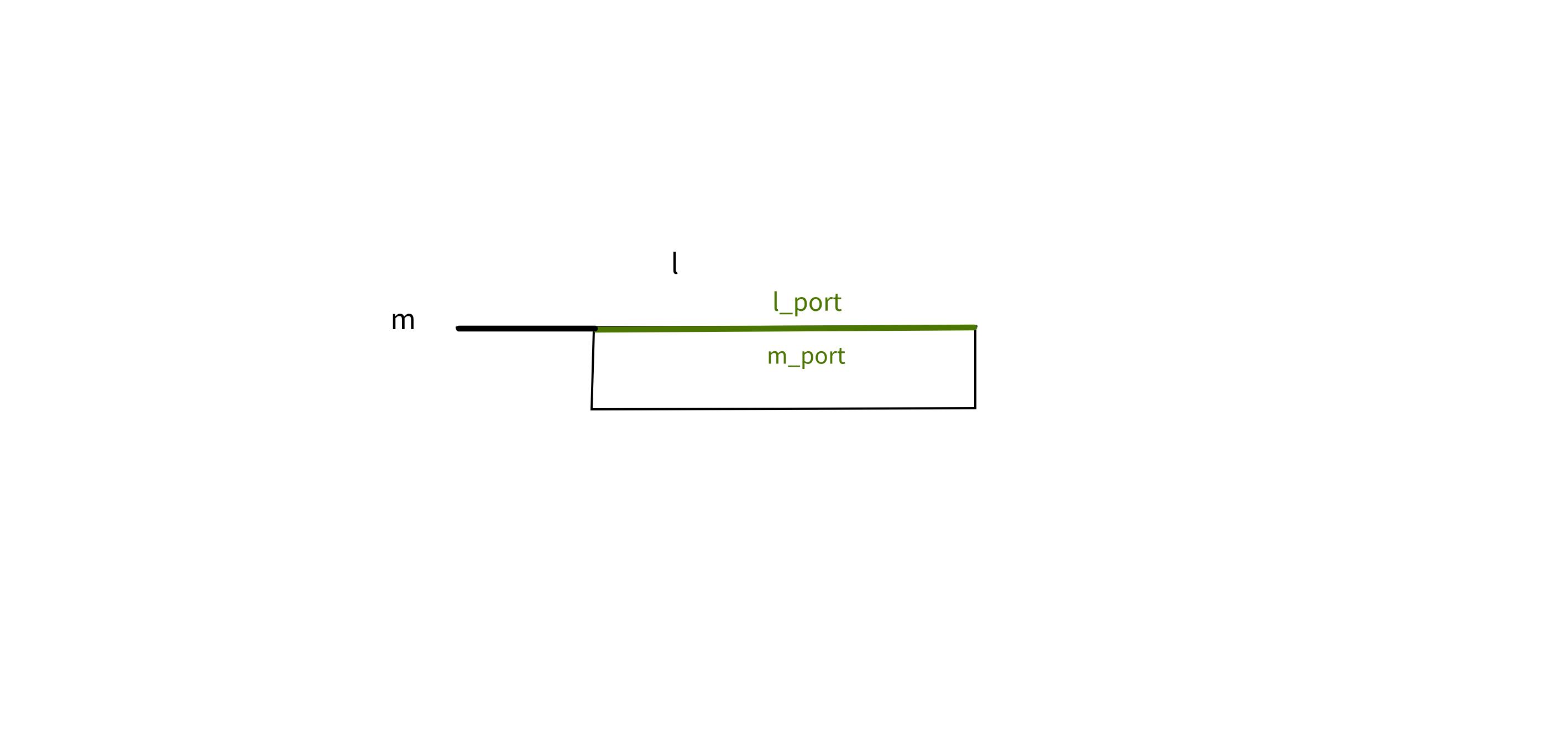 Lever and torque
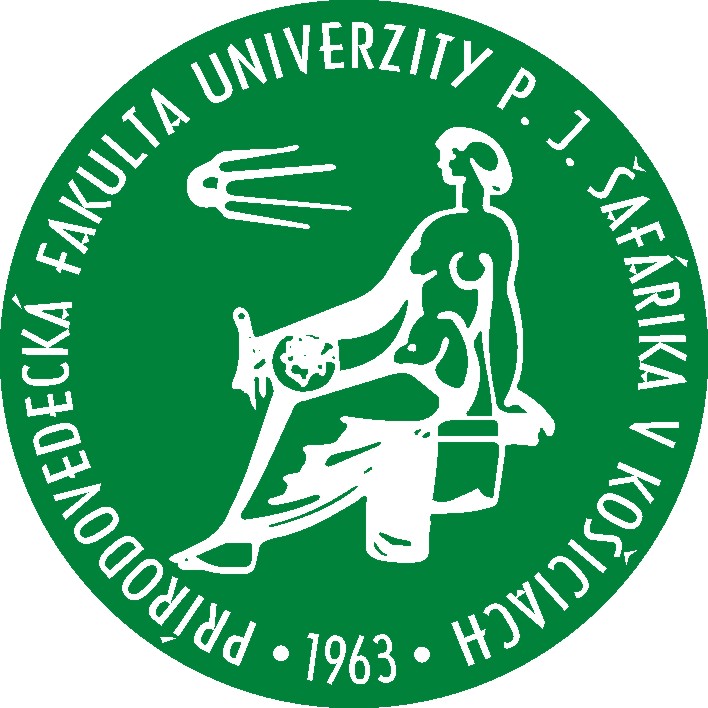 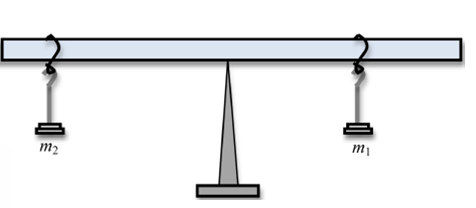 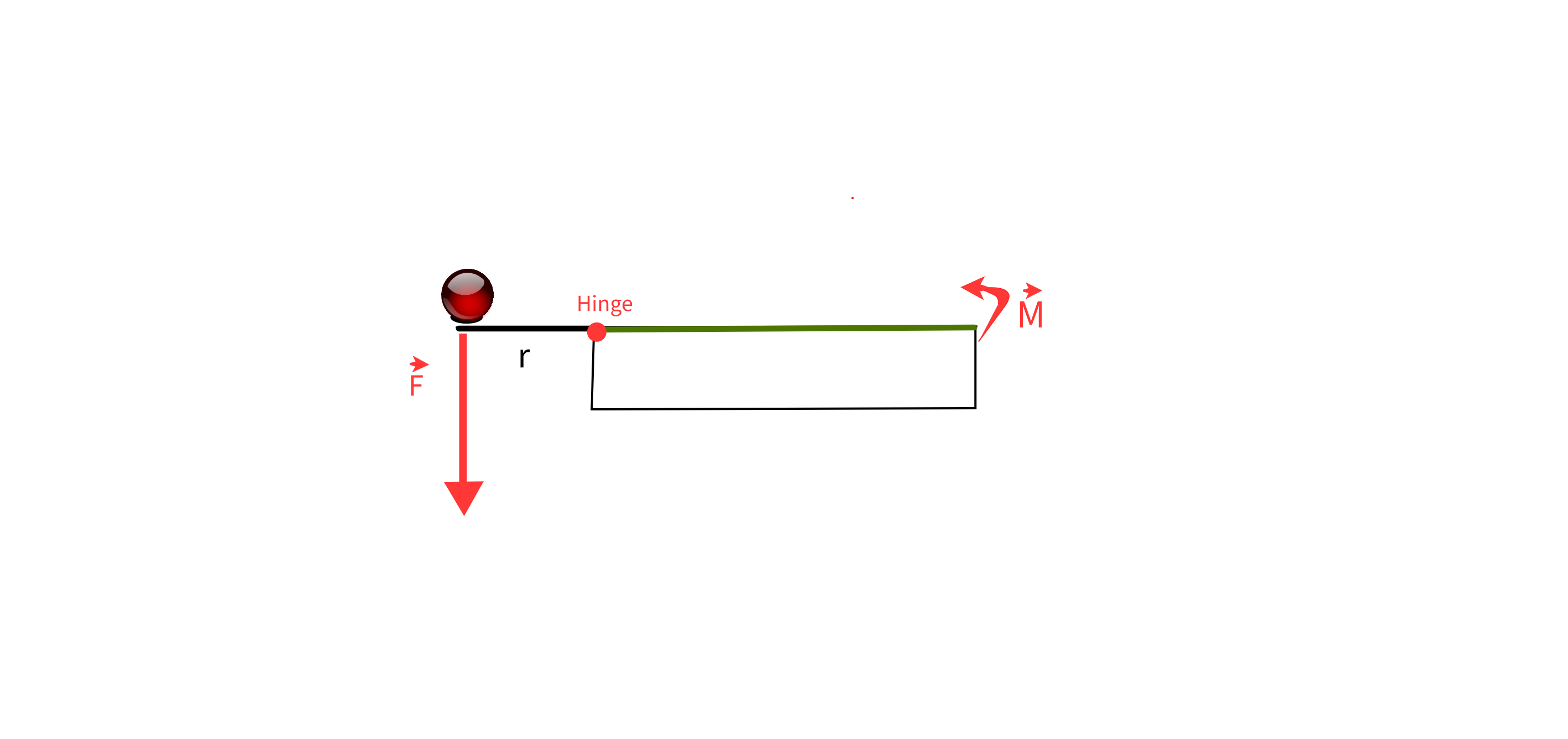 Lever and torque
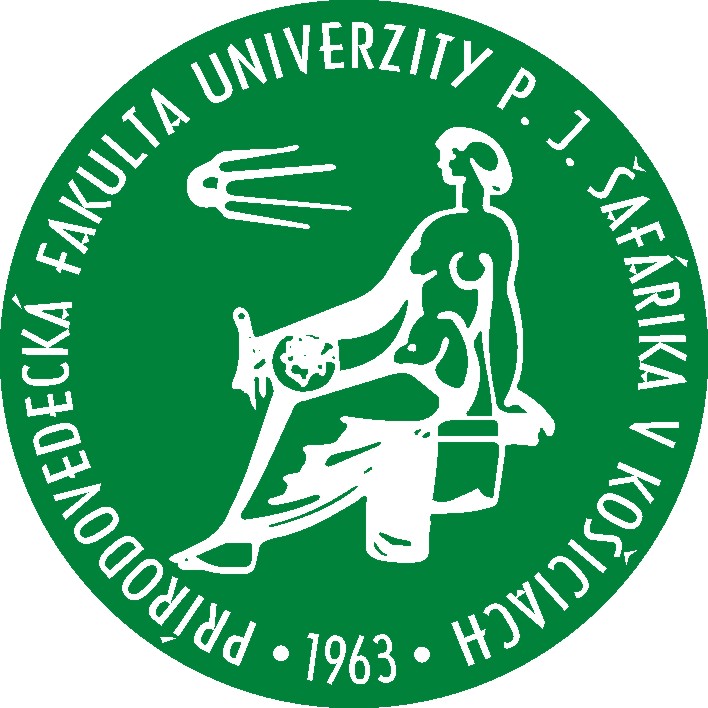 When the newspaper is added, more gravitational and pressure force is added 
Gravitational and pressure forces act upon the ruler itself, but those are miniscule compared to the force of falling ball 
Doesn’t it work with only similar gravitational force of other object, not newspaper? (e.g. exerted by a candle)
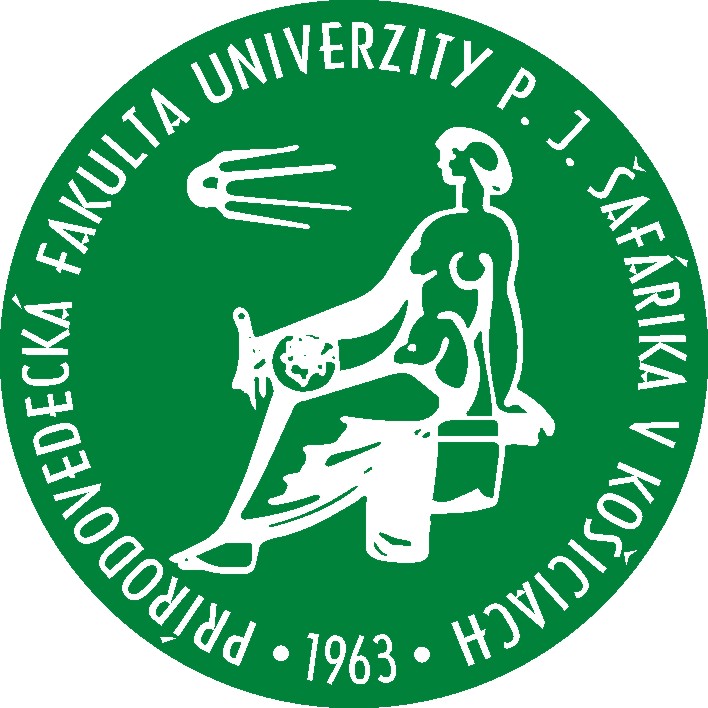 Lever and torque
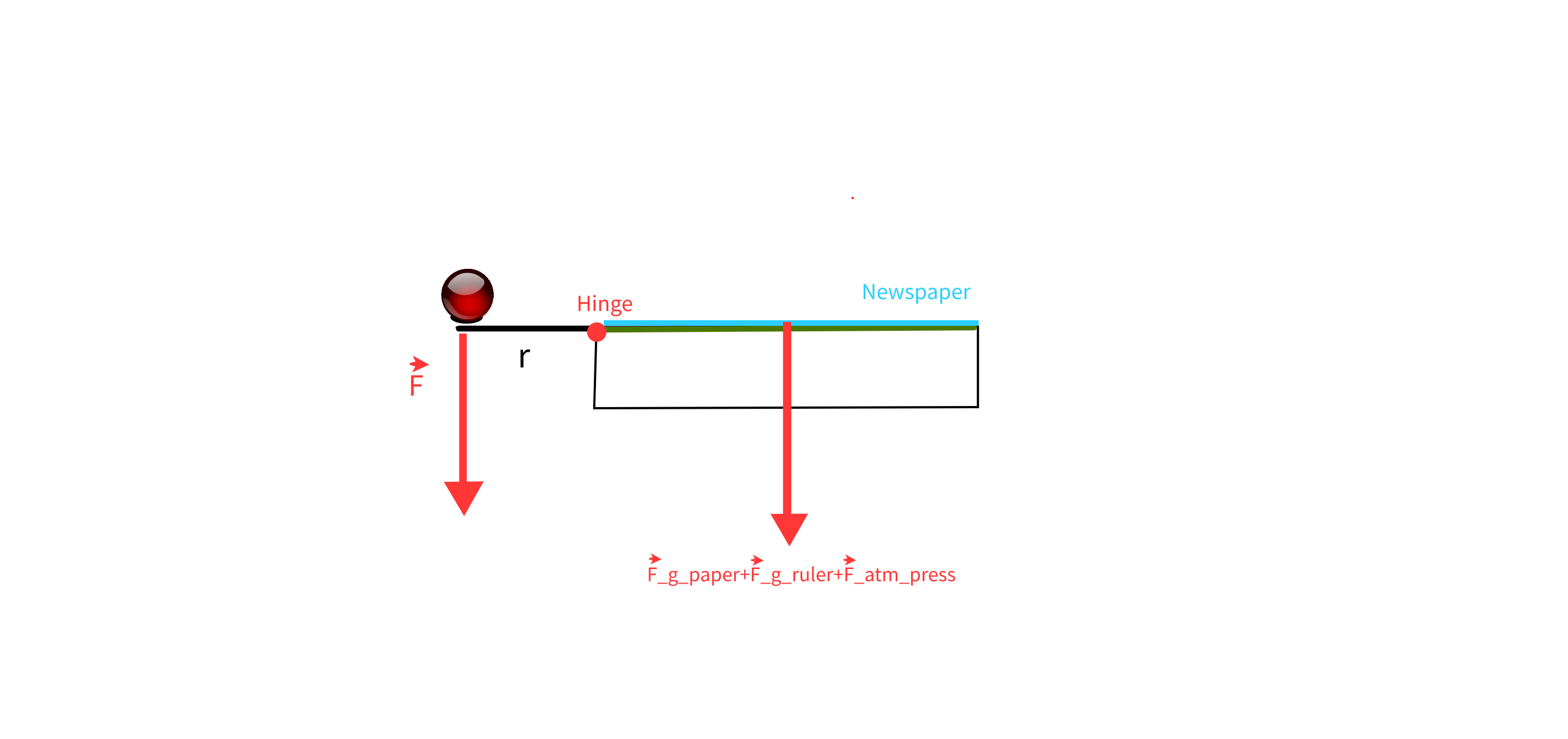 When newspaper is laid on the ruler, large pressure force is applied (approx. 750 000 N)
This force presses the ruler on the table and prevent it from spinning – only the protruding portion of the ruler moves freely
The ruler is not rigid, it is rather flexible and acts as spring – the ball bounces off the ruler 
On the other side, F comprises of gravitational force of the ball and pressure force acting on area of the ruler protruding from the table and is approximately 8866 N
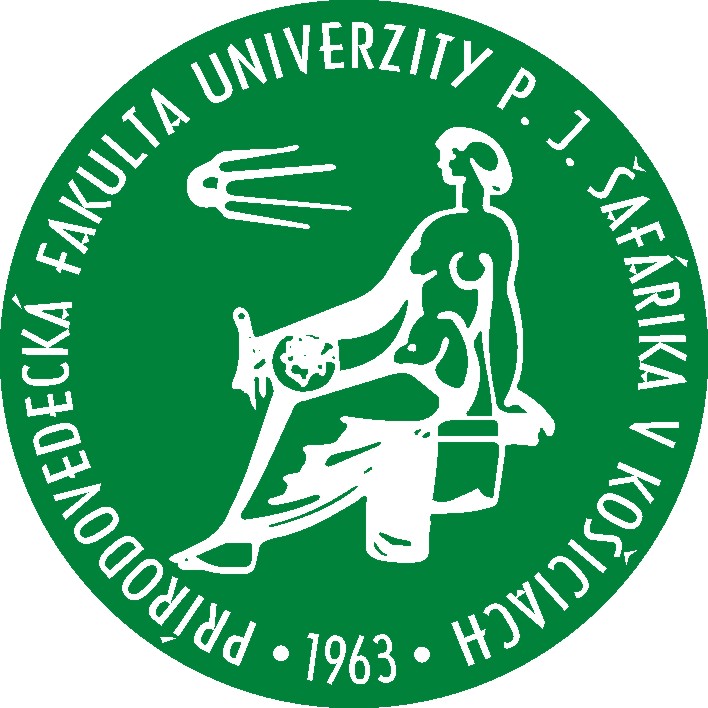 Is it all?
Inertia of paper – short interval of applying force from falling ball– paper does not experience the force during short time, thus stays in place – if a smooth and slow force was acting on a paper, the ruler would fall over
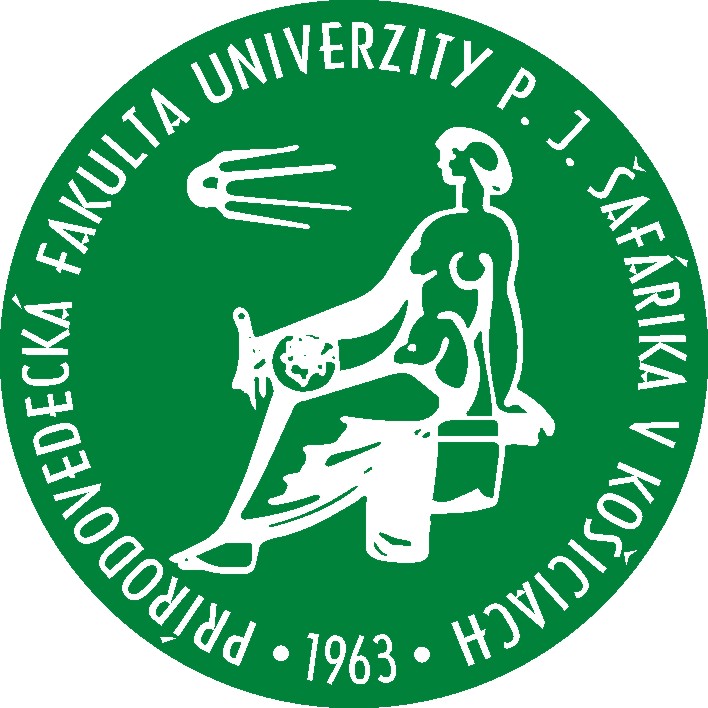 Is it all?
Different air pressure – Sudden jerk of ruler when the ball falls – it tries to lift the paper up in a very short time – area of lower pressure is created under the paper 
(vacuum between the paper and the table?)
– the paper is pressed down to the table and prevents the ruler from moving – the ball bounces off of the ruler
What to investigate?
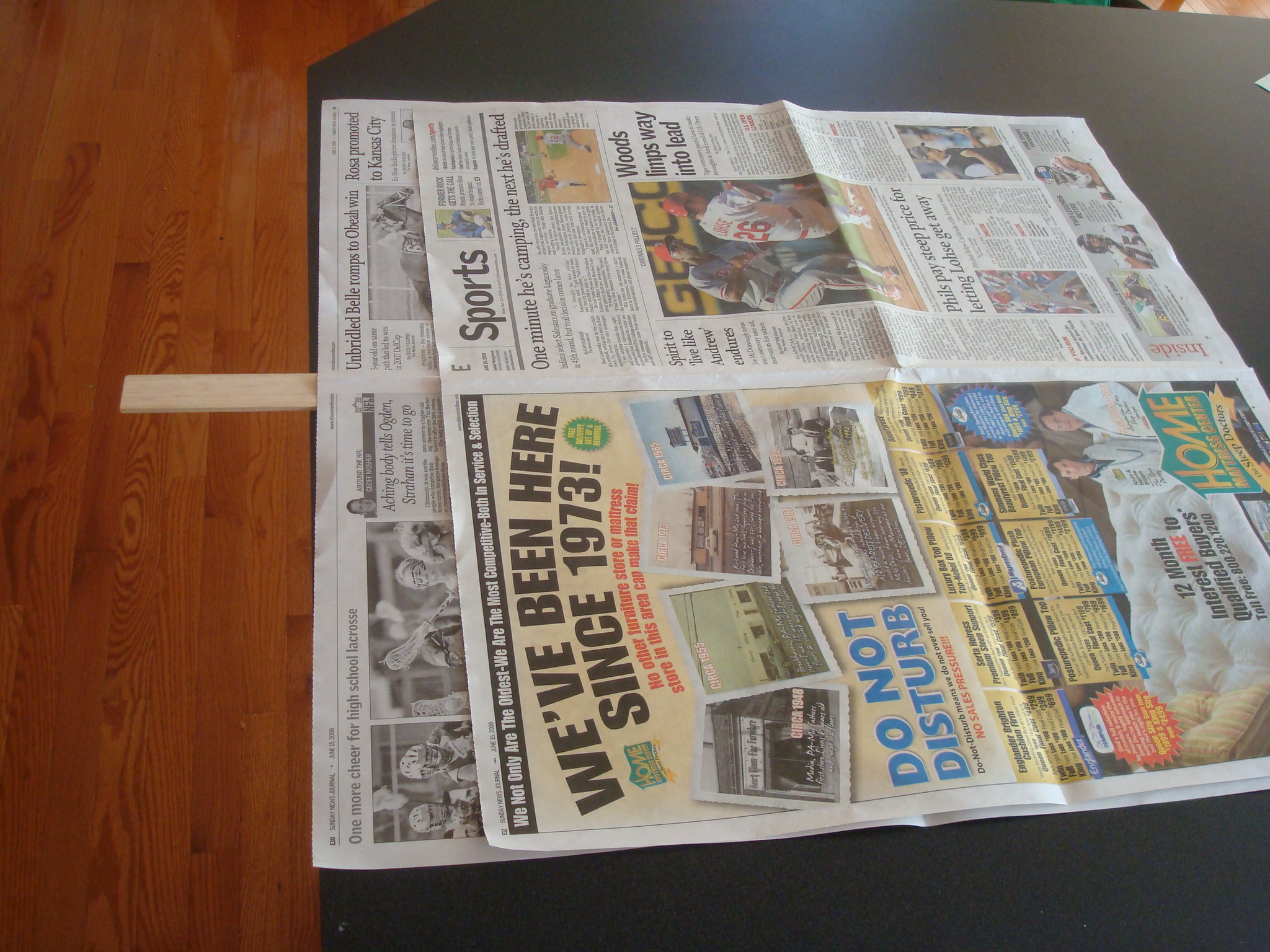 Identify the reason which you think is the most important (mass of the sheet, atmospheric pressure on the sheet, inertia of the sheet, pressure difference, something else?) 
Change parameters of the ruler – length, mass, material, portion of the ruler protruding
Change parameters of the paper – area, mass
Change parameters of the ball – mass
Useful resources
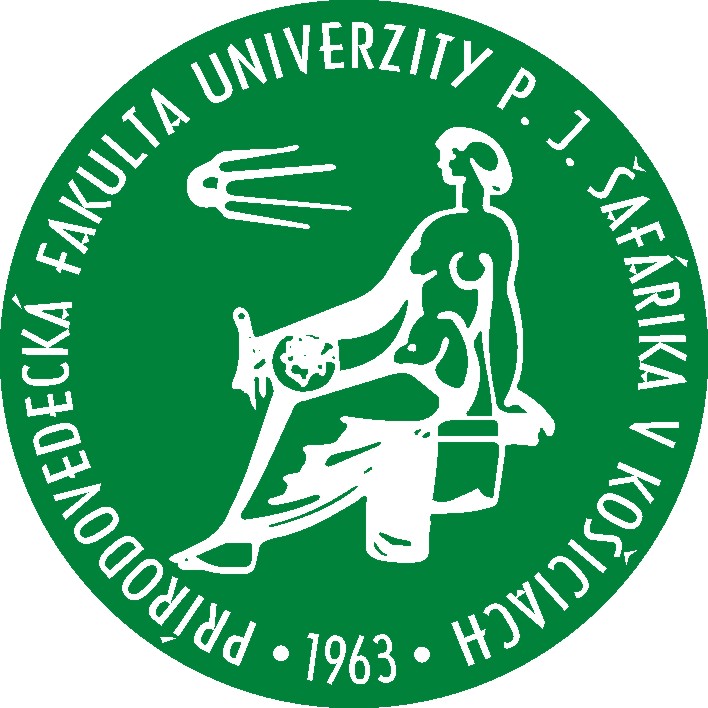 https://files.eric.ed.gov/fulltext/EJ1052002.pdf 
https://www.eecis.udel.edu/~vijay/BLAST/air_pressure/newspaper_ruler.html 
https://www.experimentarchive.com/experiments/heavy-paper/ 
https://www.scientificamerican.com/article/bring-science-home-air-pressure-ruler/ 
https://www.education.com/science-fair/article/pressure-news-pretty-heavy/ 
D. Ivanov and S. Nikolov. Is it simple to explain simple experiments? The 'heavy newspaper' stick break. Phys. Educ. 55, 1, 015014 (2020) 
https://www.youtube.com/watch?v=VI8C52ueO6c